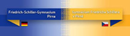 Autumn School 2024

 Beyond borders: Whole school approaches to sustainability education for secondary level educators and school leaders
Friedrich-Schiller-Gymnasium, Pirna
27. September- 01. October
Rachel Bowden 
TU Dresden
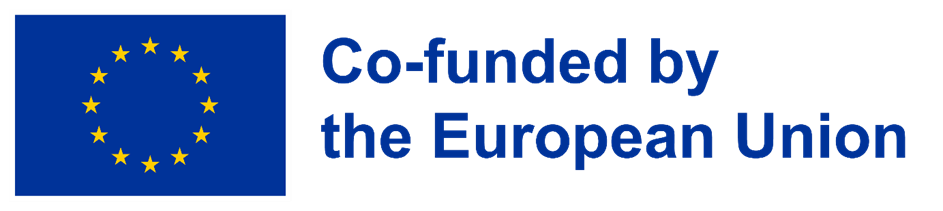 [Speaker Notes: Good morning everyone, I am Rachel and this is Pavlina, and we are presenting this second paper on behalf of our colleagues Mats and Nikos. 

Rachel  (30 sec)]
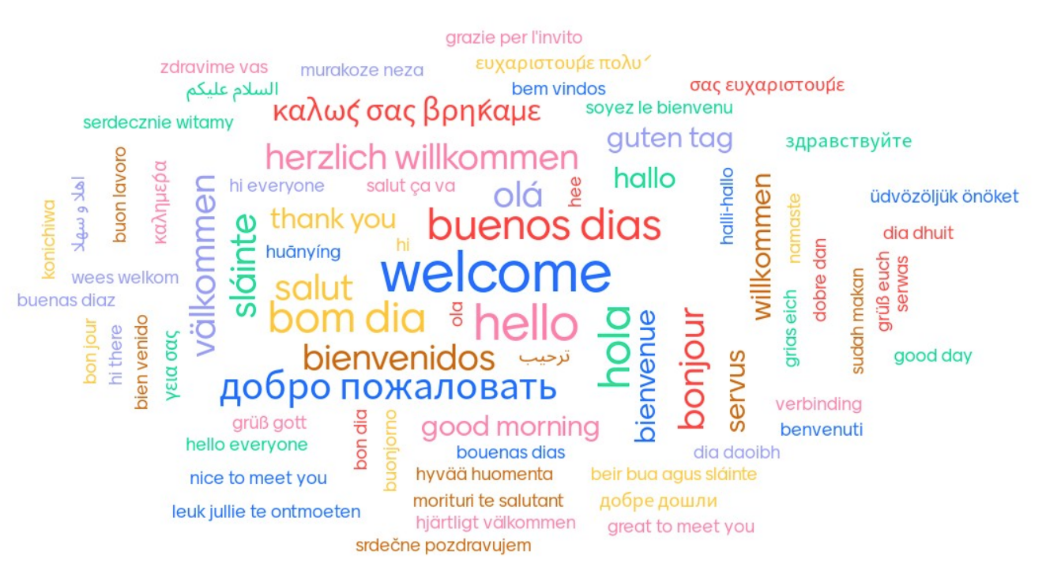 Sustainability
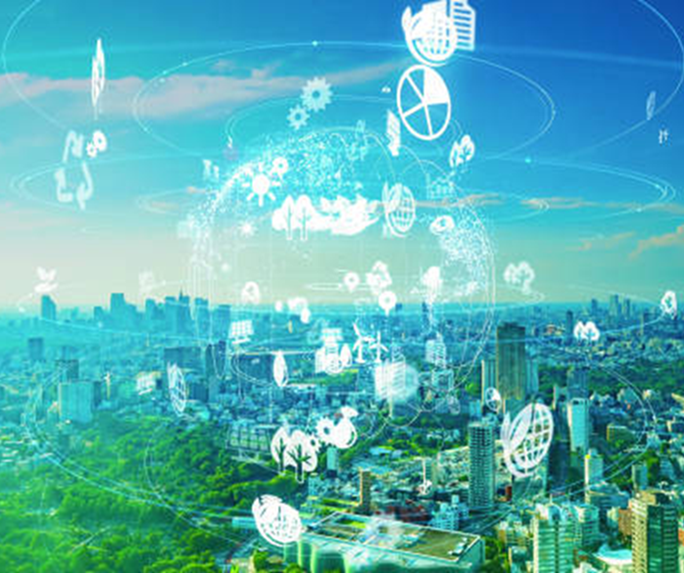 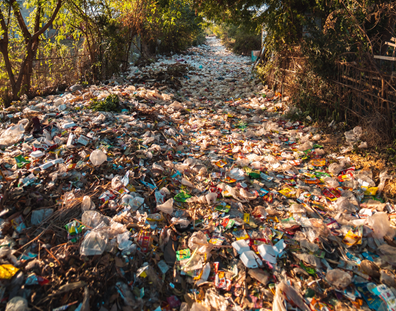 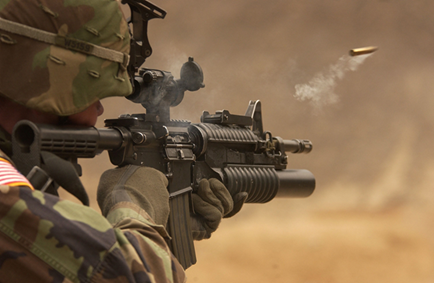 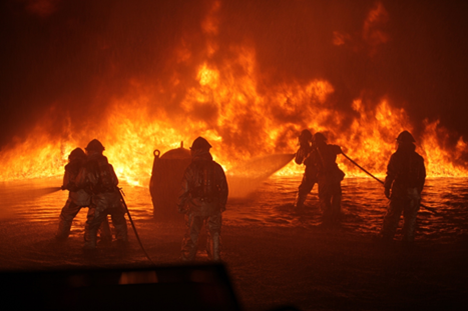 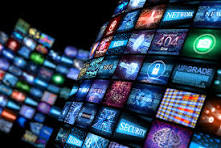 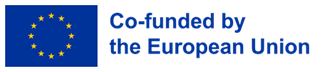 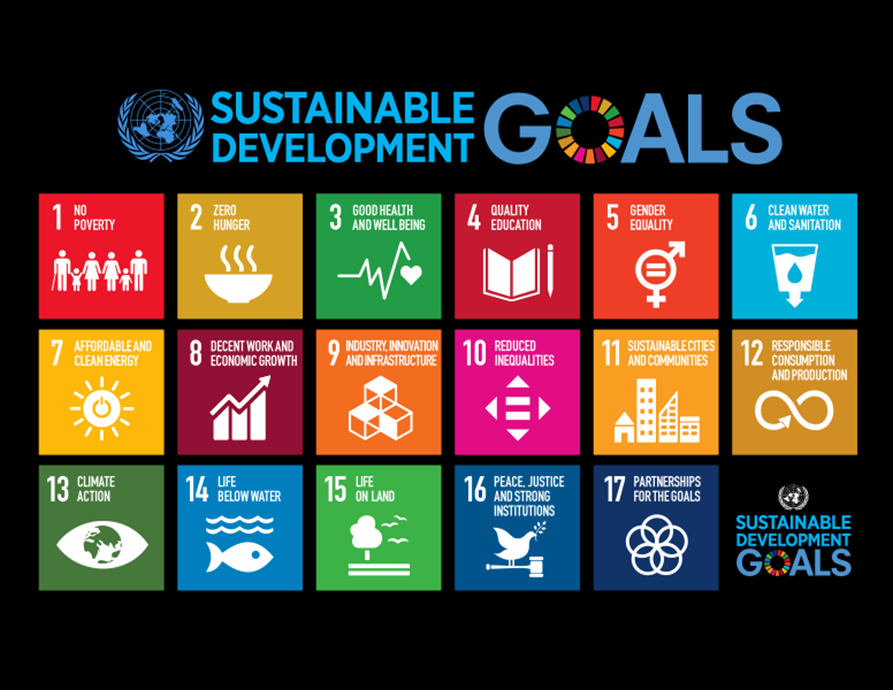 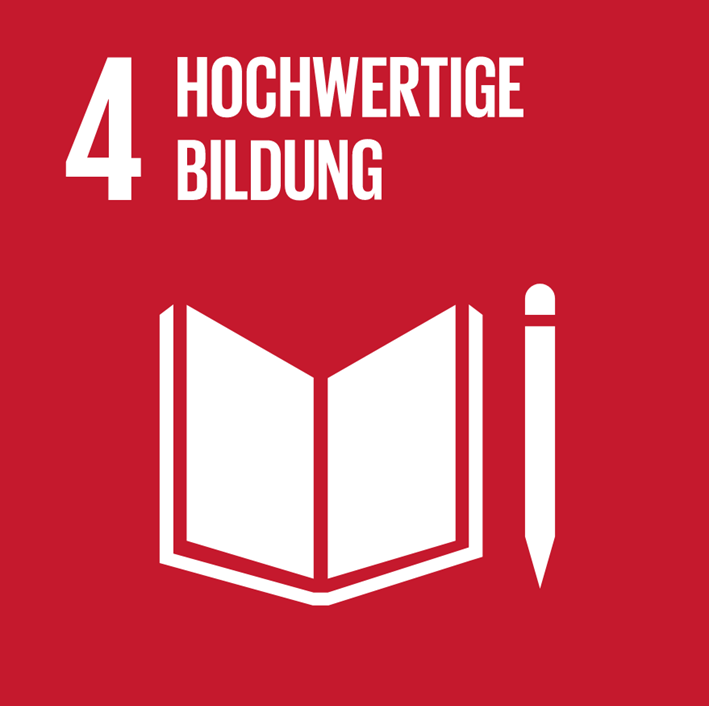 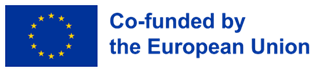 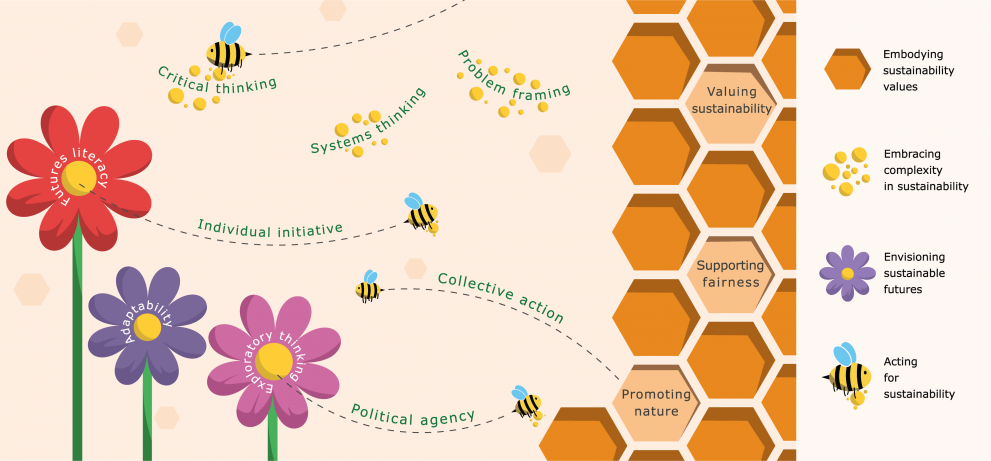 GreenComp Visualisation
© EC 2022
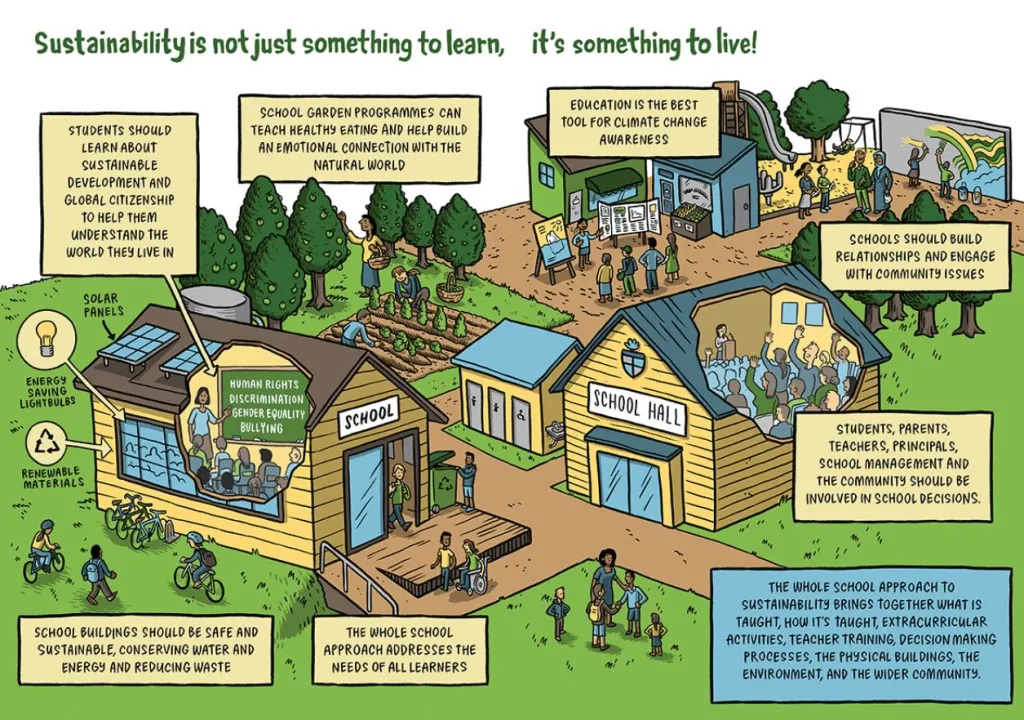 Whole 
School 
Approach 


© UNESCO, 2016
Beyond borders
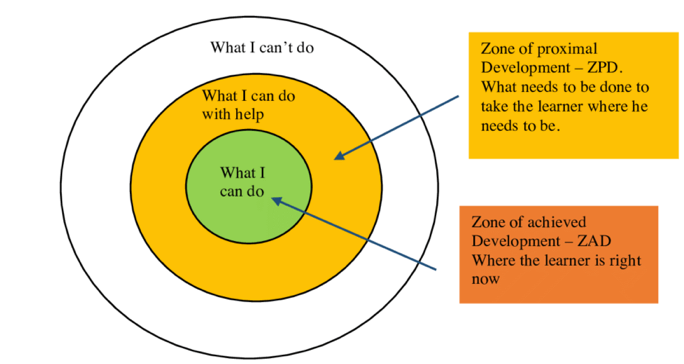 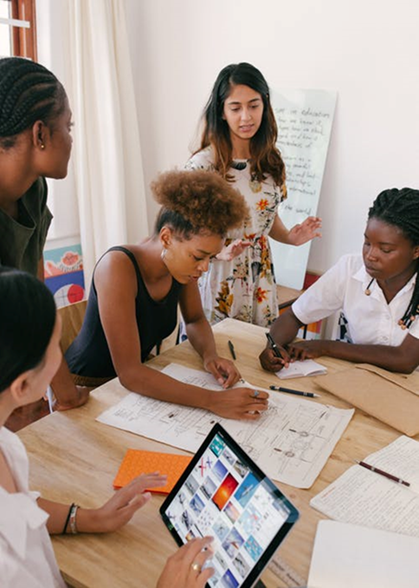 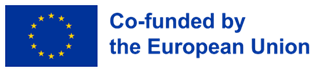 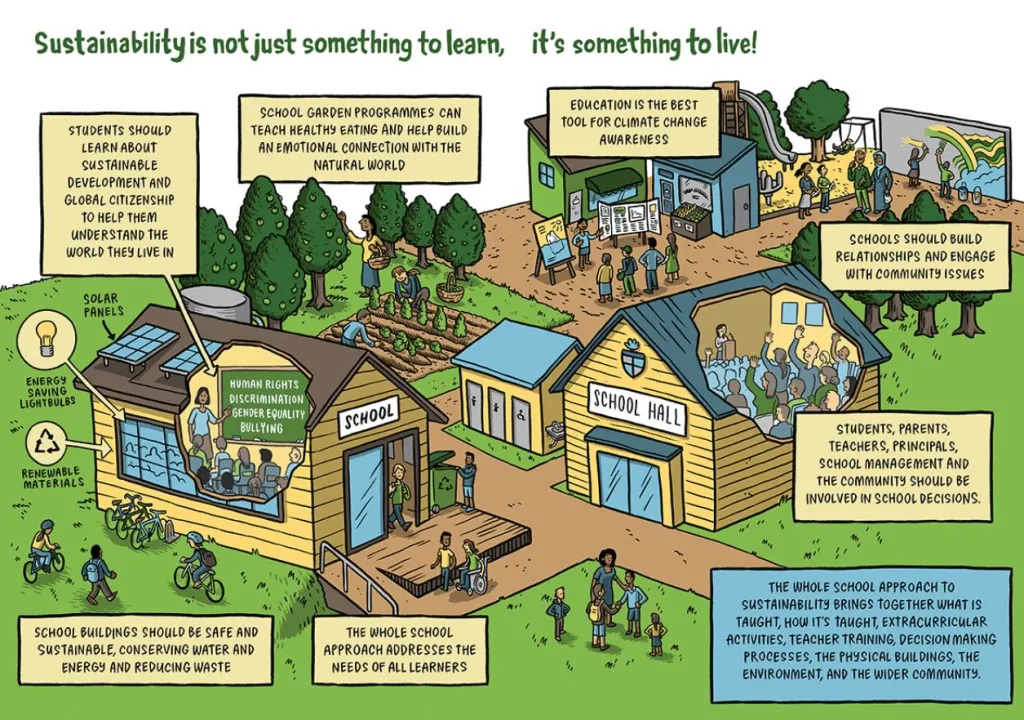 Whole 
School 
Approach 


© UNESCO, 2016
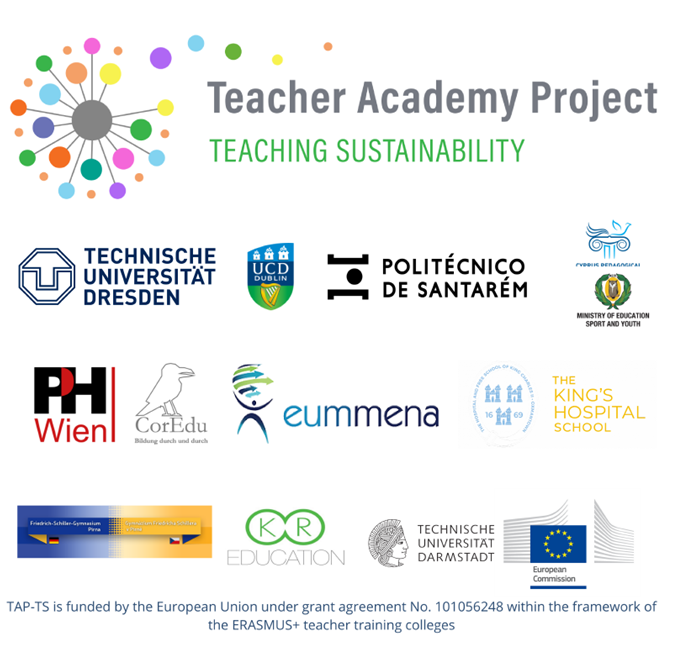 https://tap-ts.eu
TAP-TS engages a diverse, international community of educators to develop their teaching sustainability competences through participation in professional learning communities, events and activities and in the co-creation, piloting and ongoing adaption of learning and teaching materials.
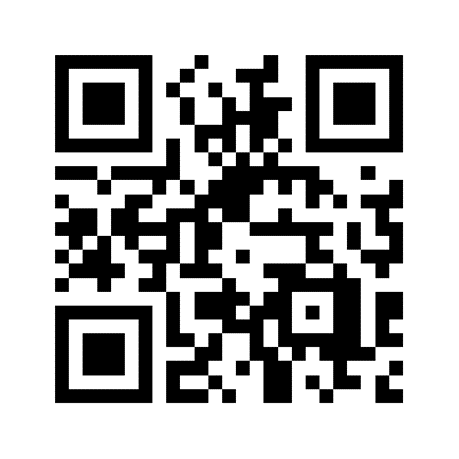 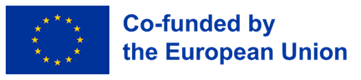 [Speaker Notes: The TAP-Ts consortium comprises eleven partner insitutions from seven European countries (Austria, Belgium, Cyprus, Germany, Portugal, Ireland and Sweden). Partner insitutions include: universities and pedagogical insitutes, schools, government agency, civil society organisation, educational enterprises.]
Teacher Engagement and Mobility
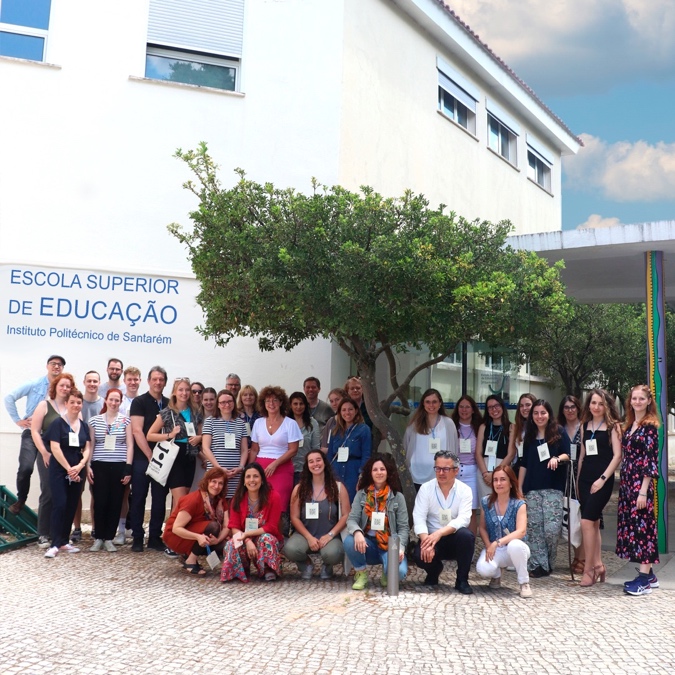 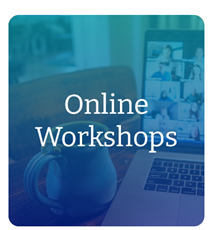 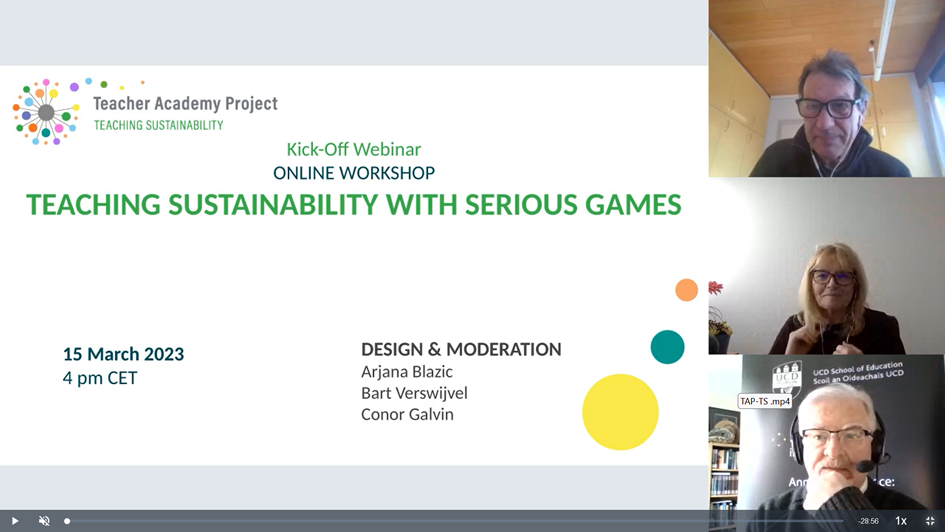 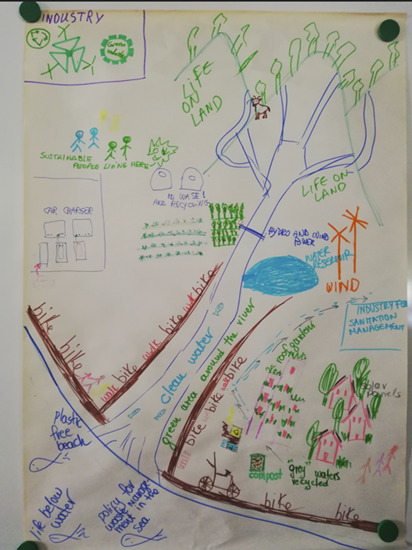 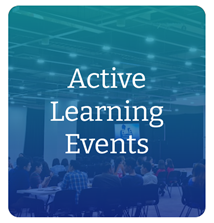 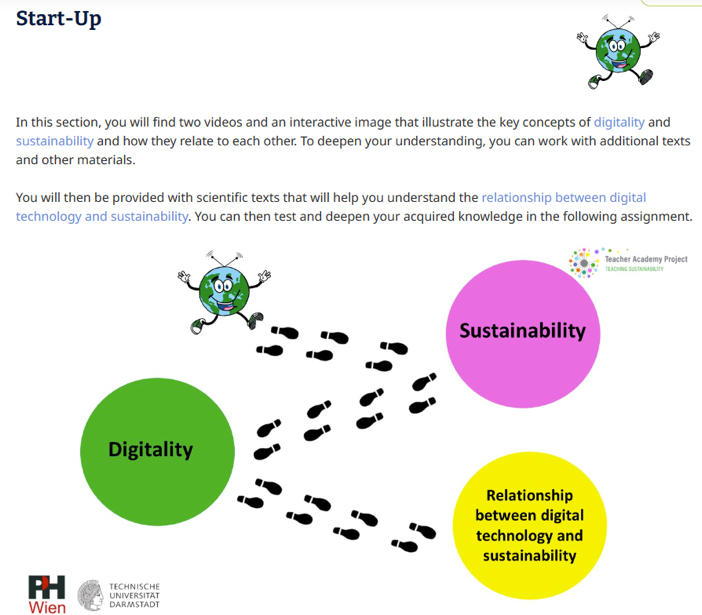 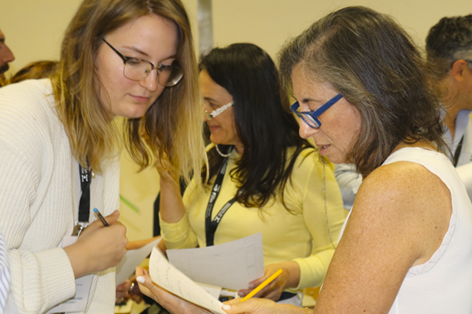 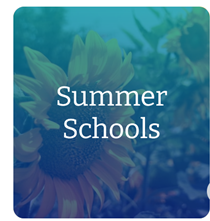 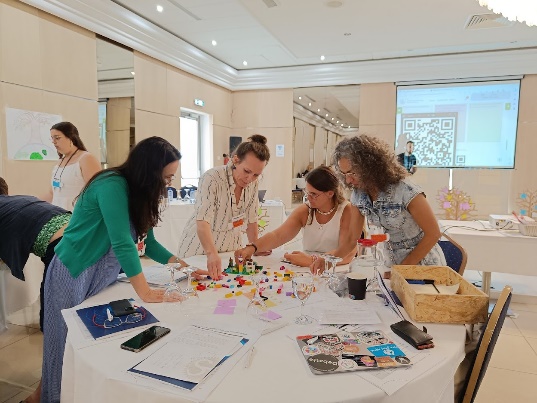 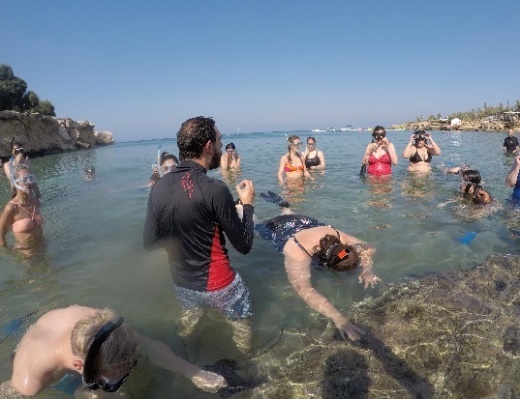 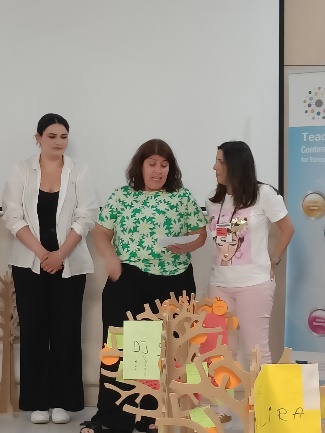 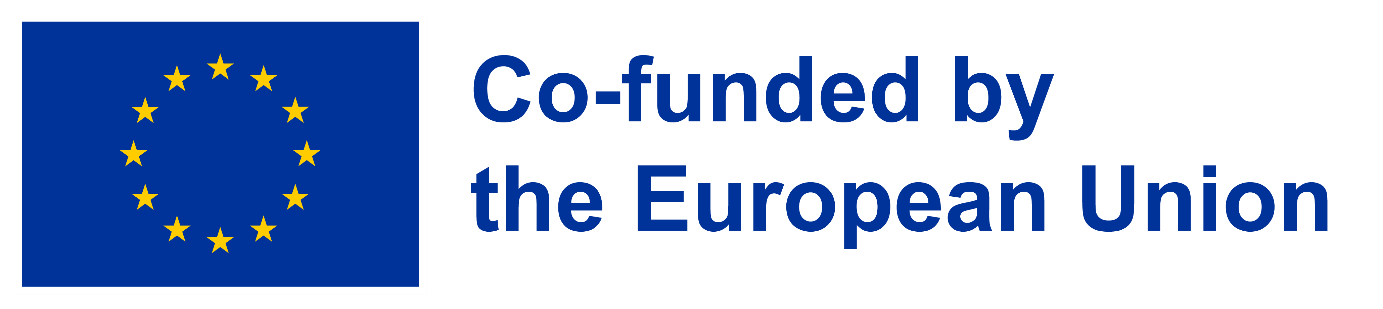 [Speaker Notes: There are three kinds of event, each designed to test a different model of teacher mobility – online workshops, blended learning active learning events and summer schools. 

In 2023 the emphasis is on piloting LTPs and gaining rich feedback from participants. 

In 2024 we repeat events, building on our learning and involving more teachers 

This first online workshop took place in March, with another to follow in June.]
Learning and Teaching Packages (LTPs)
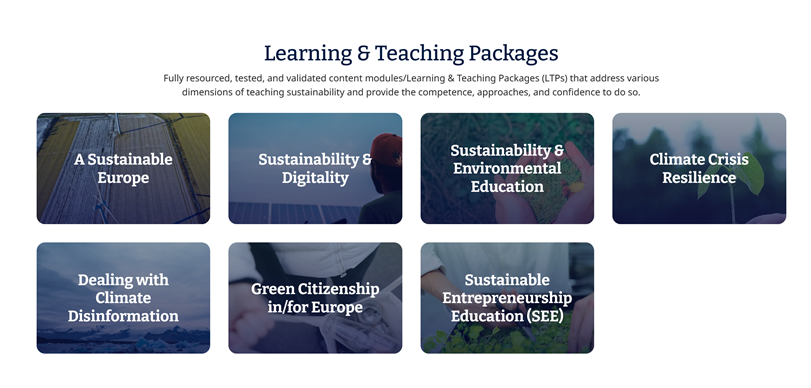 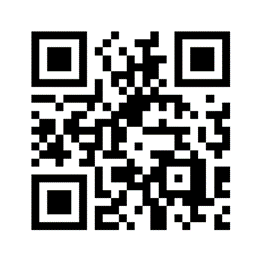 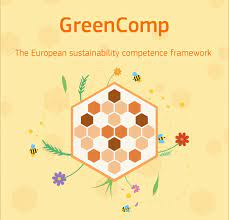 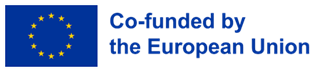 [Speaker Notes: 7 LTPs, learning and teaching materials for teacher eductaors and teachers, working at primary and secondary level. Traditional ‚paper‘ activity plans, and interactive moodle course 

Designed around GreenComp, the European Commisson‘s competence framework 

Opportunity o develop ideas with educators in the first year of the project 
Impusles for further reflection and development in classrooms across Europe

Bieng published now. 

Accessible over our platform, and othe rEuropean, national an local servers]